أوراق عمل وحدة


(يُظهر معرفة بالحقوق والمسؤولية الفردية)
توزيع بطاقات تحتوي على ادوار لمشاعر متنوعة لطلاب بحيث يقوم كل طالب بتمثيل الدور امام زملائه لاظهار المشاعر المناسبة للموقف: 
1- ان يظهر مشاعر التعاطف والمواساة في حال موقف حزين 
2- ان يظهر مشاعر السعادة والفرح في حال  حصوله على هدية او تحفيز من المعلم
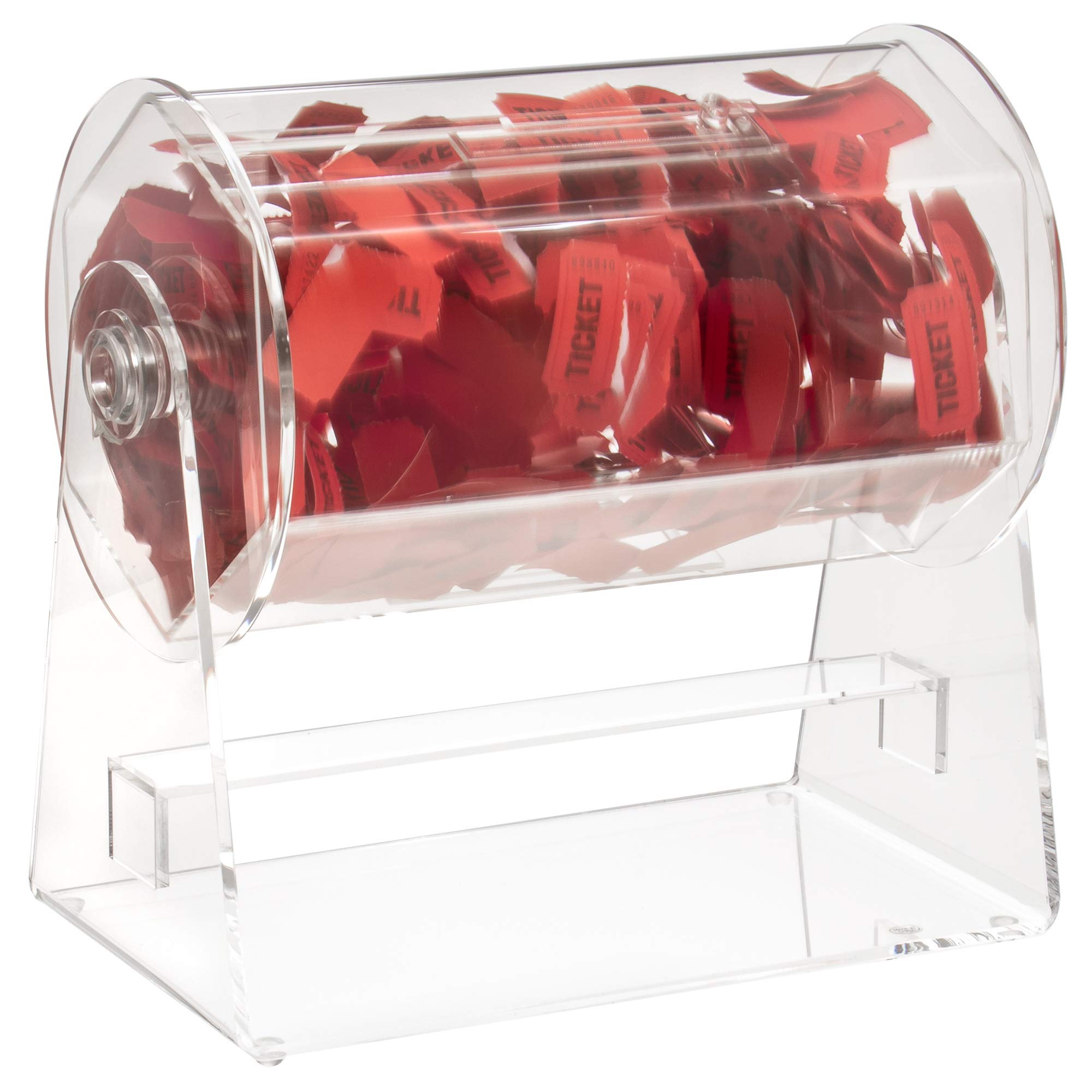